Various Outcomes of Advanced AIDS
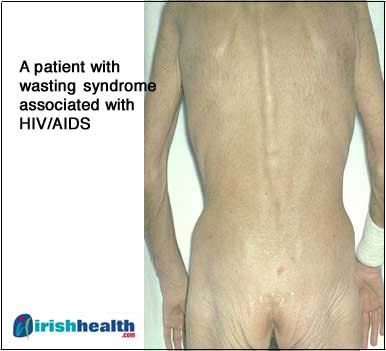 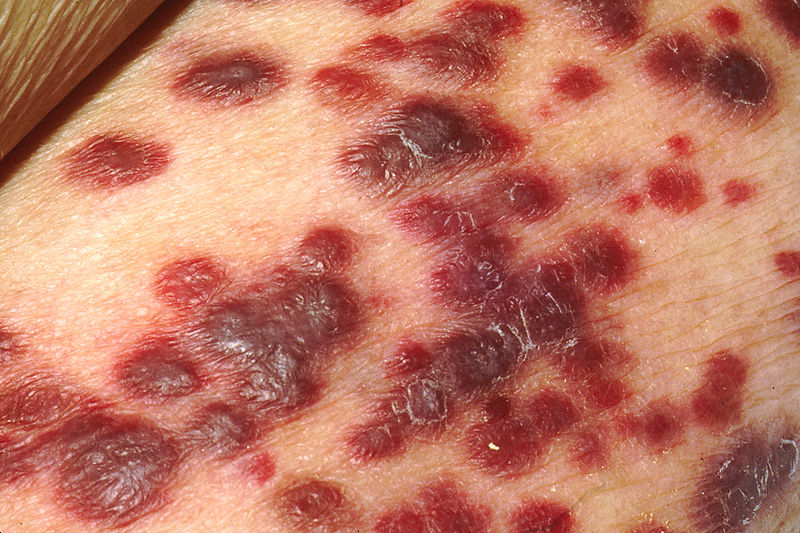 Kaposi's Sarcoma
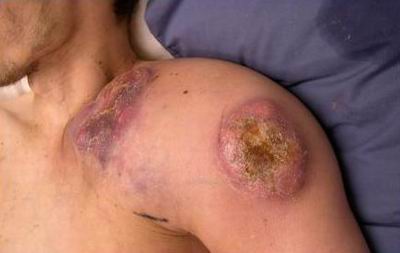 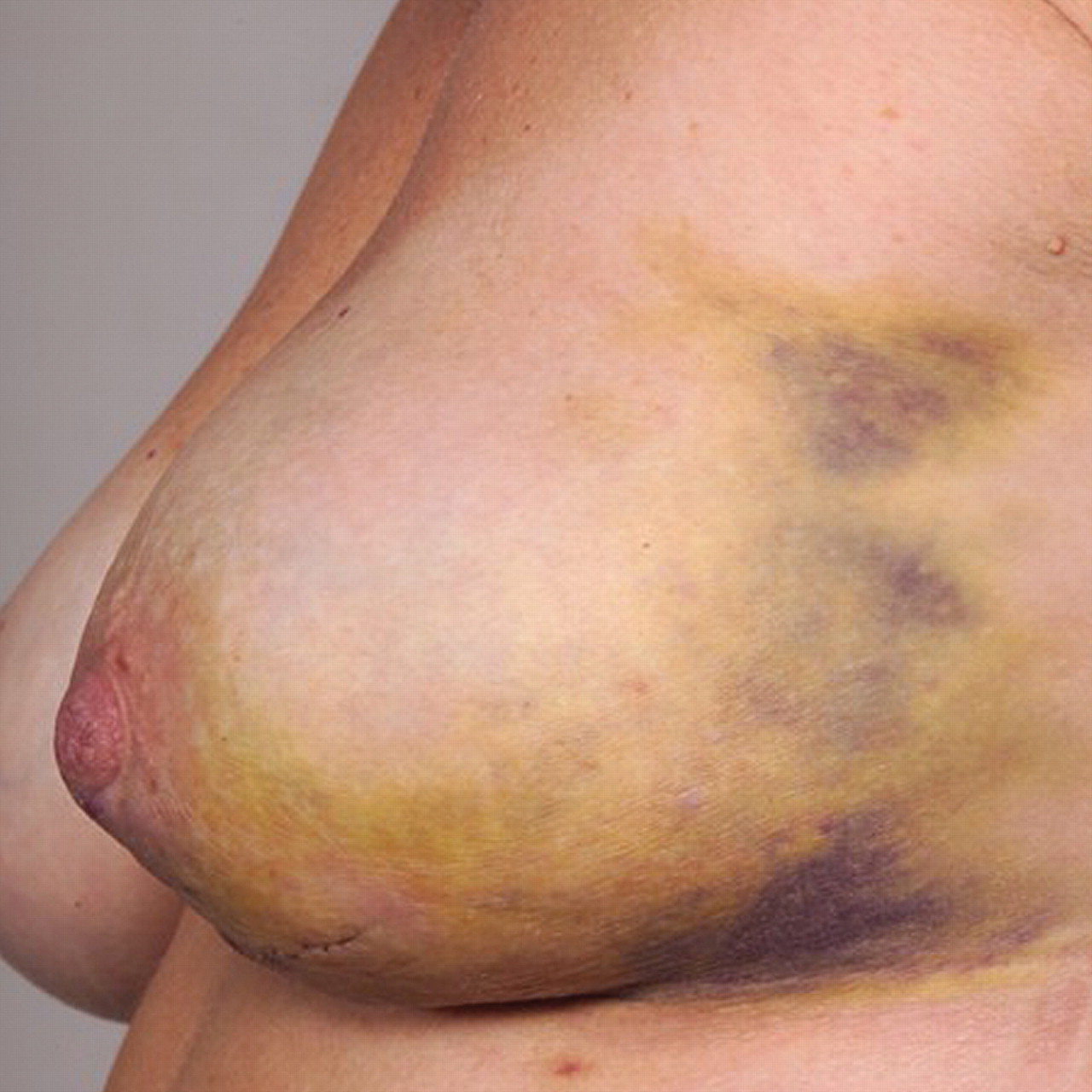 Non-Hodgkin's Lymphoma
Wear a Kaposi’s Shirt
Kaposi's Sarcoma lesion collection- this t-shirt has different presentations of Kaposi’s. 
Touch the pyramid, look for object in your viewer, accept, and wear.